Муниципальное бюджетное  общеобразовательное учреждение       "Средняя общеобразовательная  казачья  школа"   с. Знаменка, Нерчинский район, Забайкальский край
Презентация к 
исследовательской работе
на тему: 
« История одного экспоната»
Сергей П , 8 класс   МБОУ     « СОКШ с. Знаменка».
 Научный руководитель: 
Чуева Надежда Сергеевна,
учитель истории и обществознания
Гипотеза : Если это холодное оружие использовали японские войска, то это может быть штык-нож  к винтовке «Арисака» или штык к винтовке «Мурата», которые использовались в русско-японской войне.
Цель:  выяснить,  как называется  музейный экспонат, который обозначен японским клинком
Задачи:
1) Изучить  и проанализировать информацию о холодном  оружии  русско- японской войны. 
2) Сравнить экспонат  с фотографиями в интернете.
3) Составить краткое описание к экспонату.
Объект:  оружие русско-японской войны

Предмет: «клинок японский»
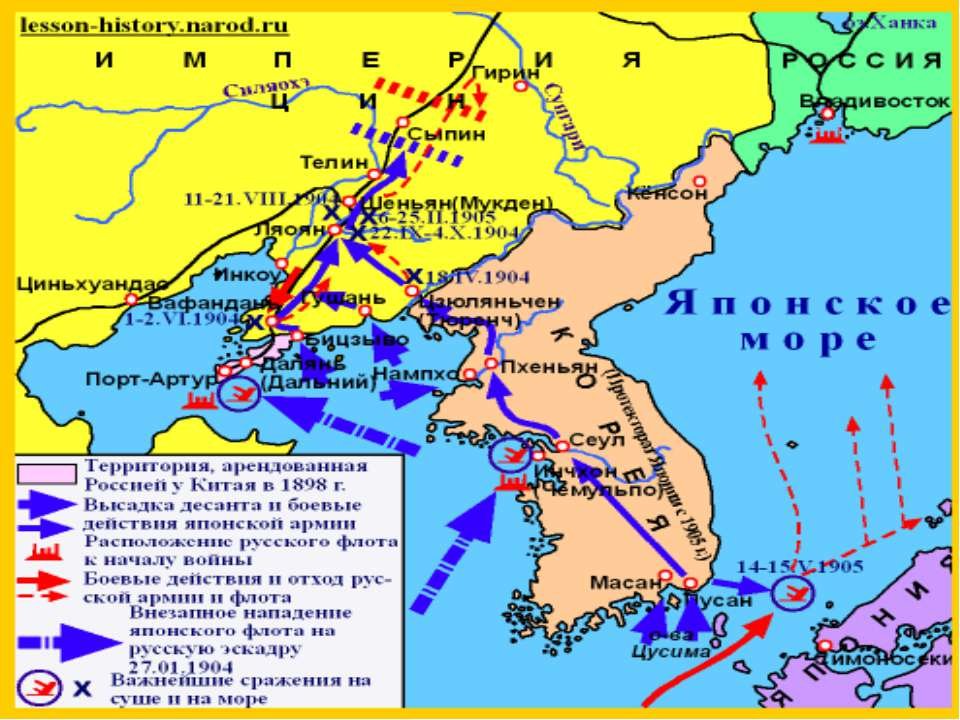 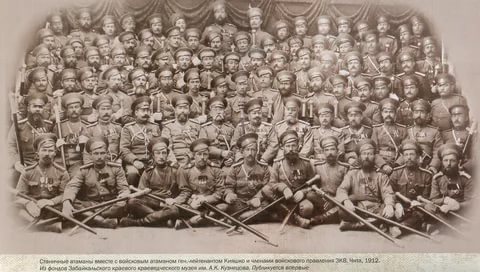 Штык-нож к винтовкам «Мурата»
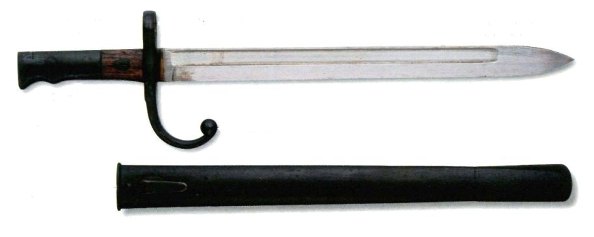 Штык-нож  к винтовкам «Арисака»
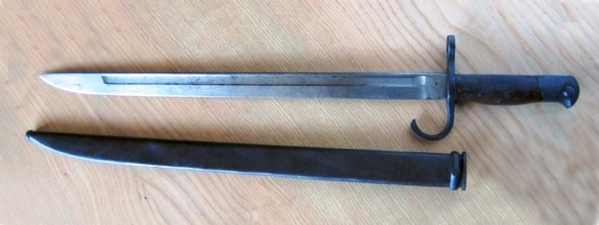 «Кю-гунто» - «первый боевой меч»
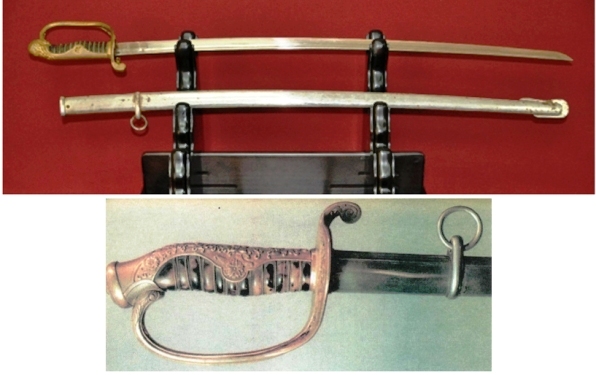 Кавалерийские сабли образца 1886 и 1892 г
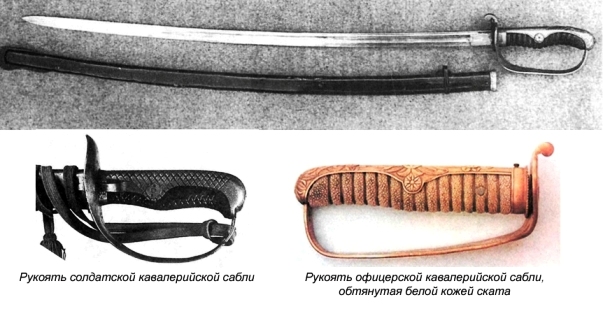 Тесак артиллериста «Хо-хей» образца 1886 г
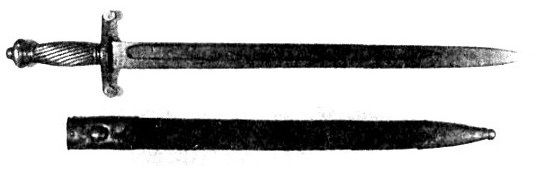 «Японский клинок»- экспонат музея Истории Забайкальского казачества.
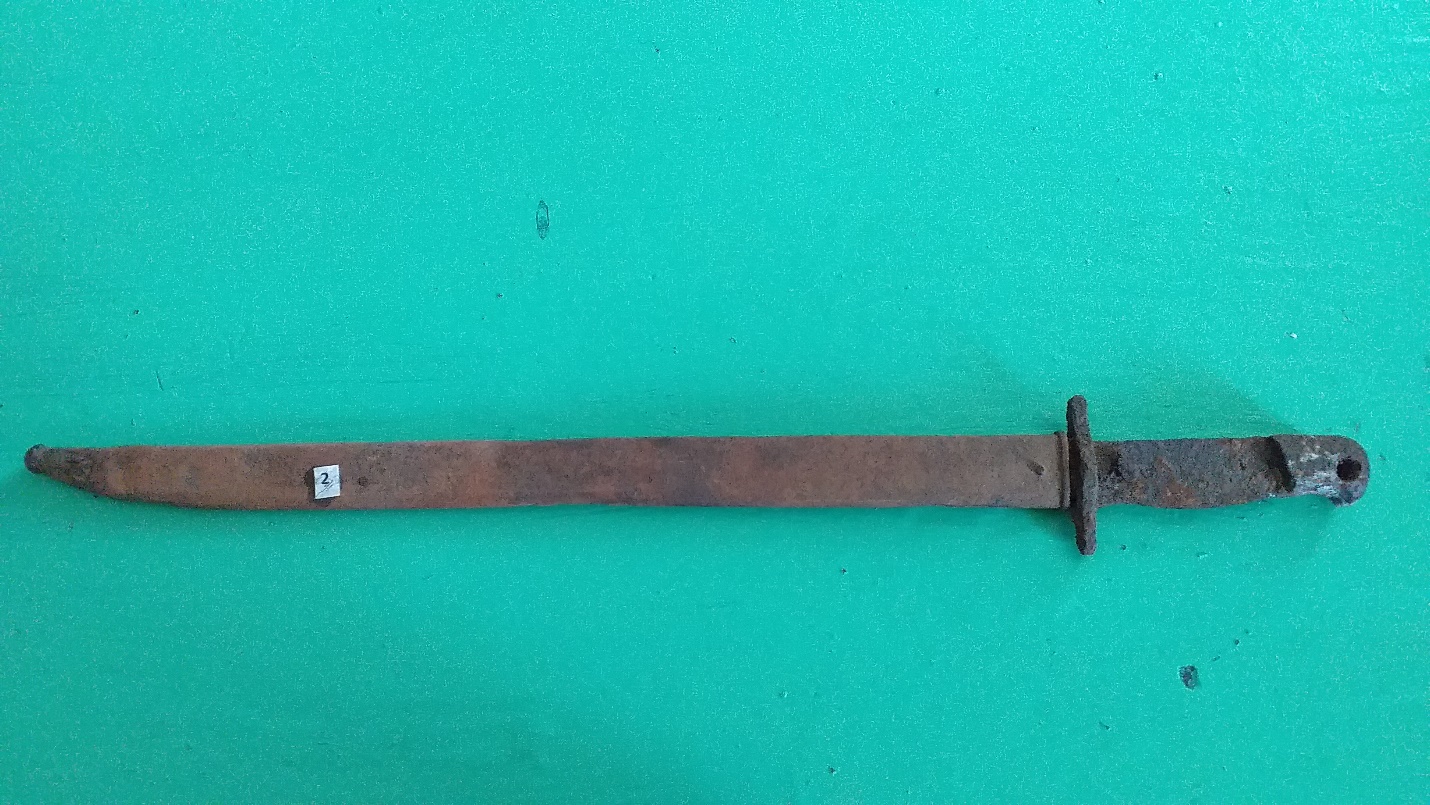 Лагунов Василий Степанович, Беломестнов Василий Самсонович, 
Самодуров Андриан Константинович, Самодуров Гавриил, Фунтусов Кирилл Иванович, Эпов Сергей Григорьевич, Путинцев Иван Михайлович,  Подойницын Иван Егорович, Подойницын Евдоким Максимович, Бянкин Семен Семенович, Бянкин Василий Николаевич, Бронников Тимофей Киприянович,  Богомягков Андрей Никитич, Барышев Егор Алексеевич, Гусев Константин и др.
«Японский клинок»- экспонат музея Истории Забайкальского казачества.
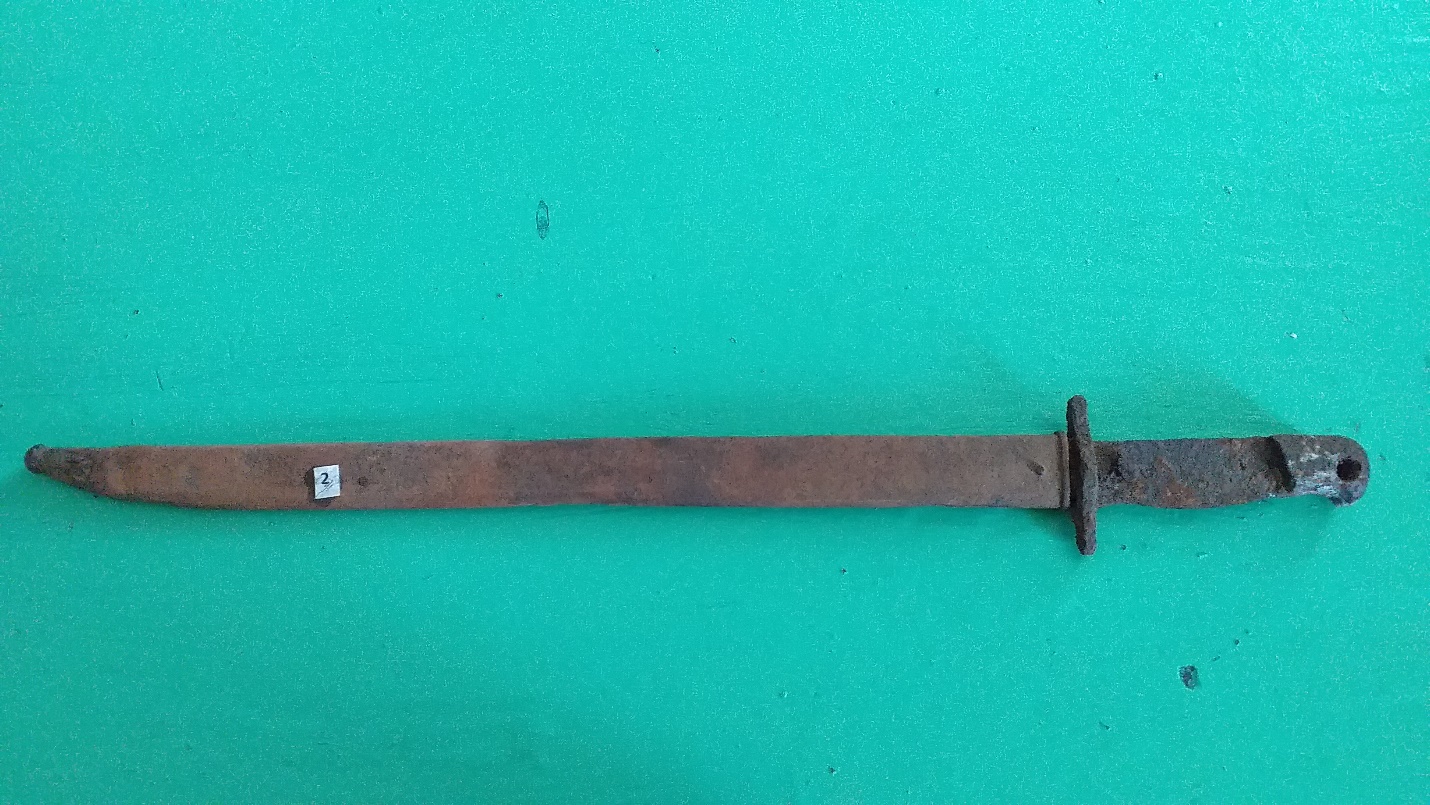 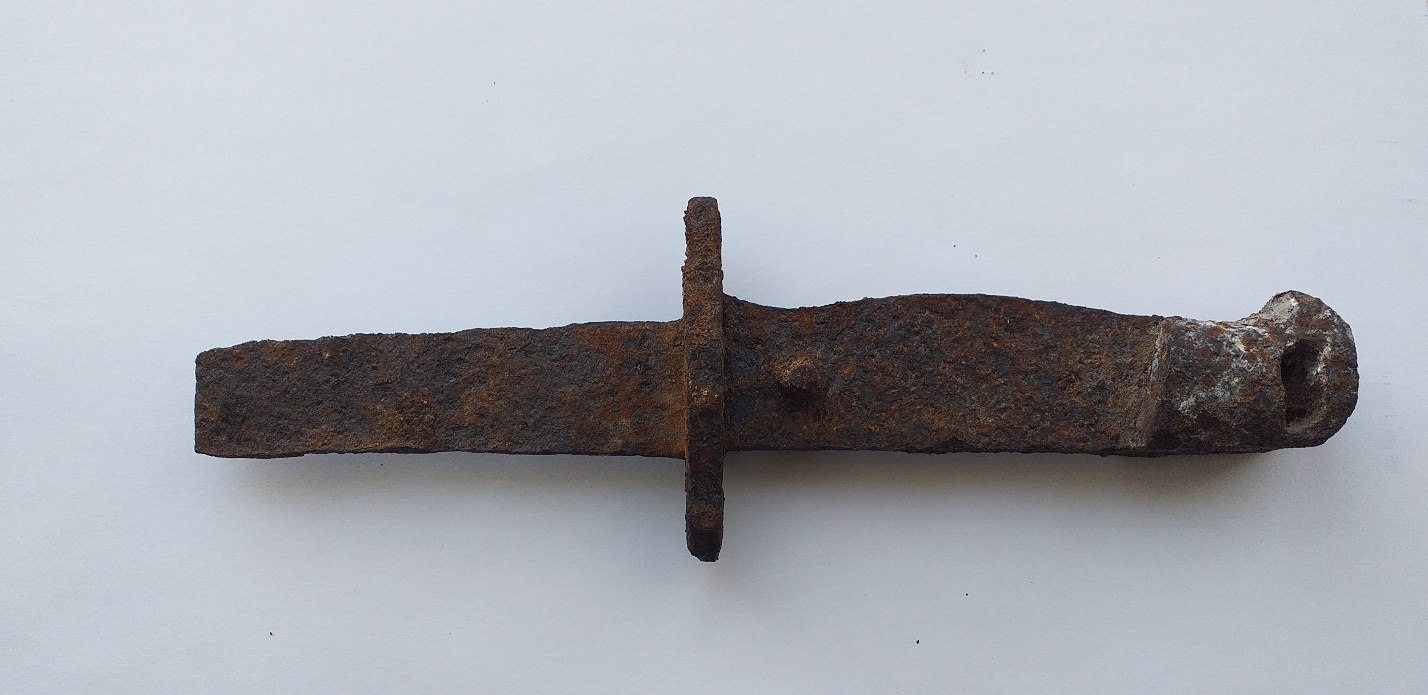 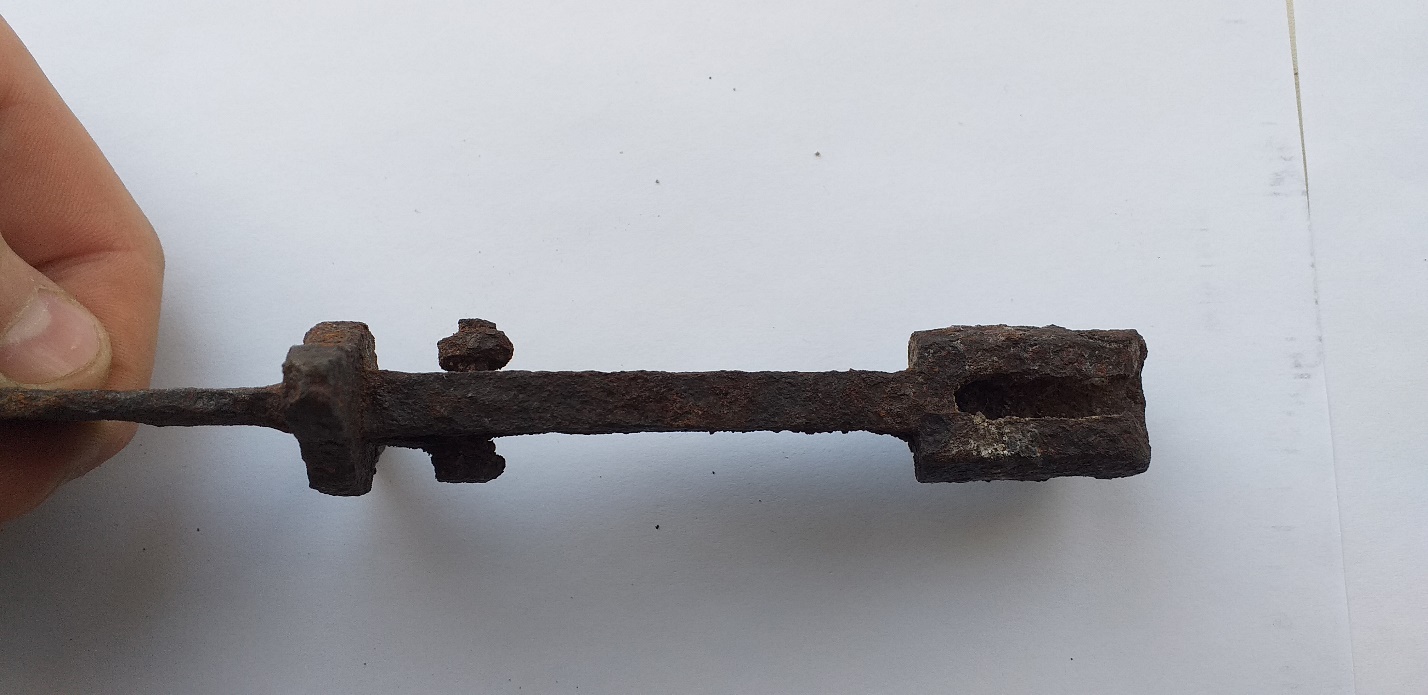 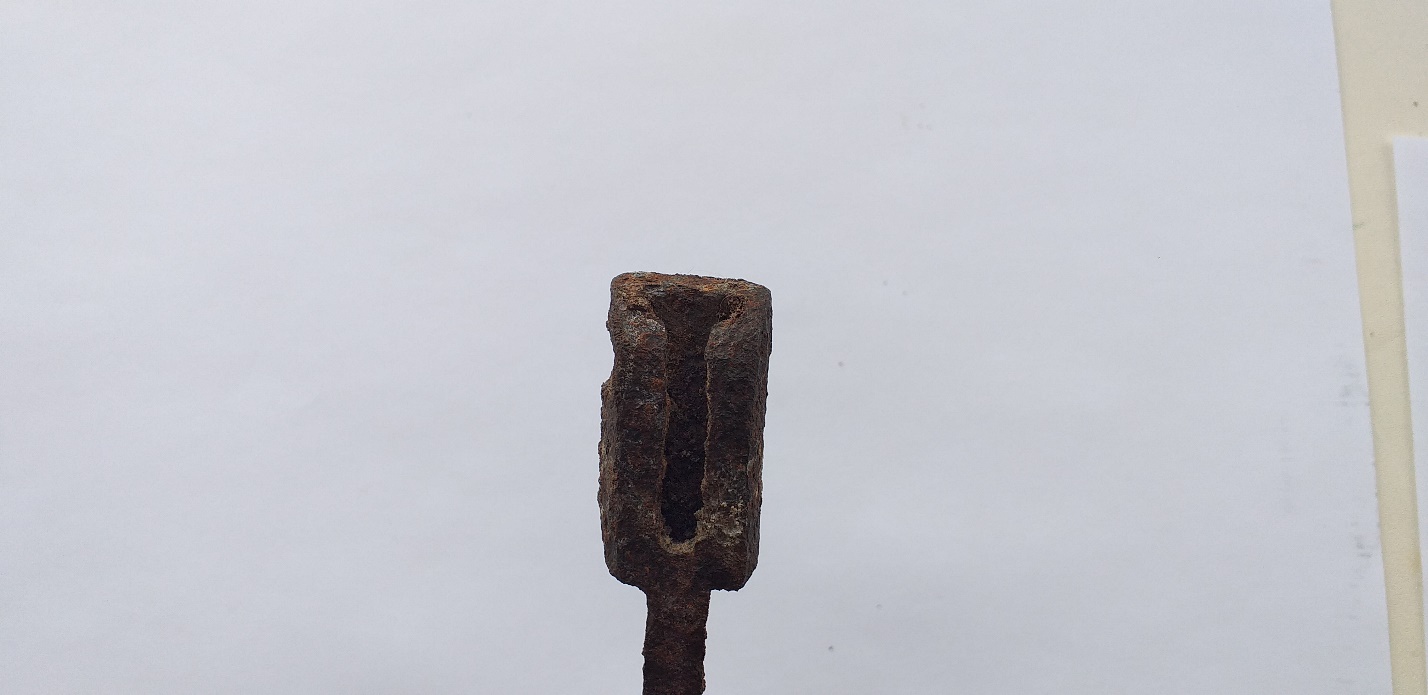 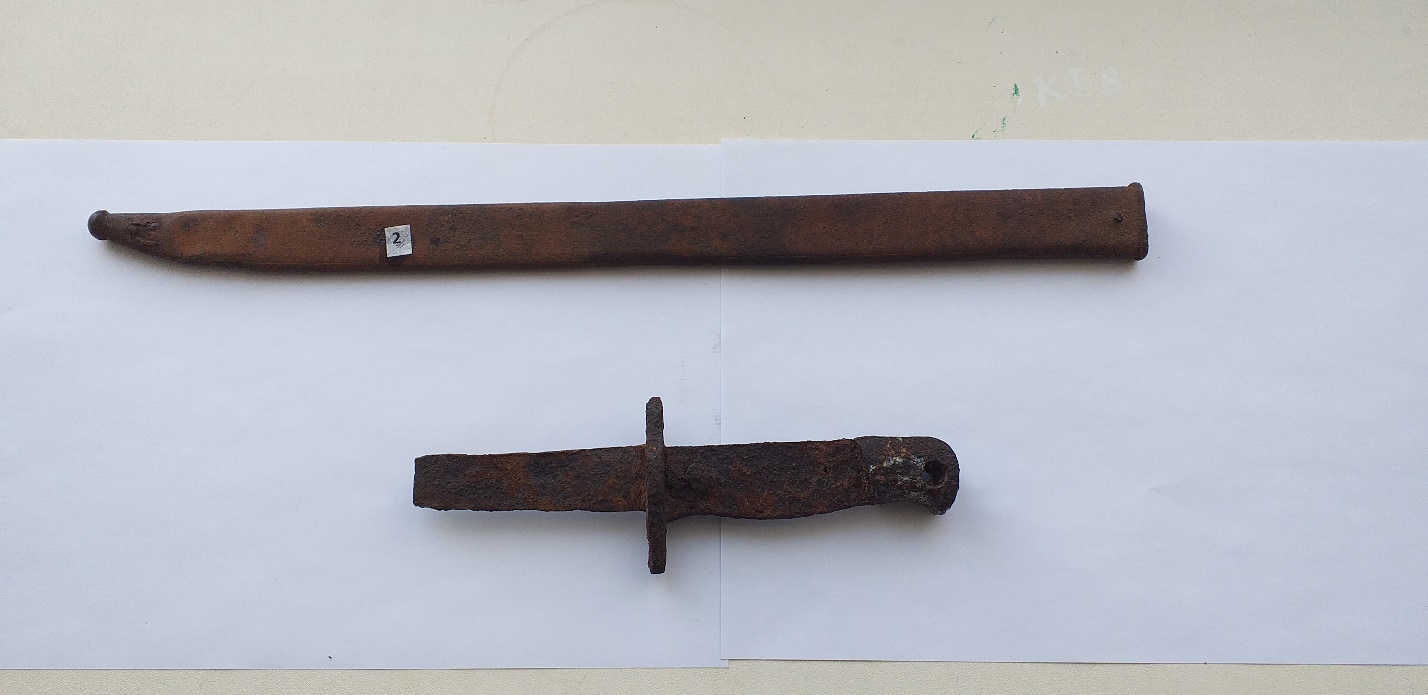 1.Электронный ресурс: « Компьютер на уроках истории и обществознания»    Режим доступа:  http://lesson-history.su/

Исследовательская работа на тему: «История одного экспоната»

https://uchportfolio.ru/materials/show/86203

Фотоматериалы экспонатов  школьного музея истории Забайкальского казачества